КАК У НАШИХ У ВОРОТ  ВСЕ МЫ ВОДИМ ХОРОВОД
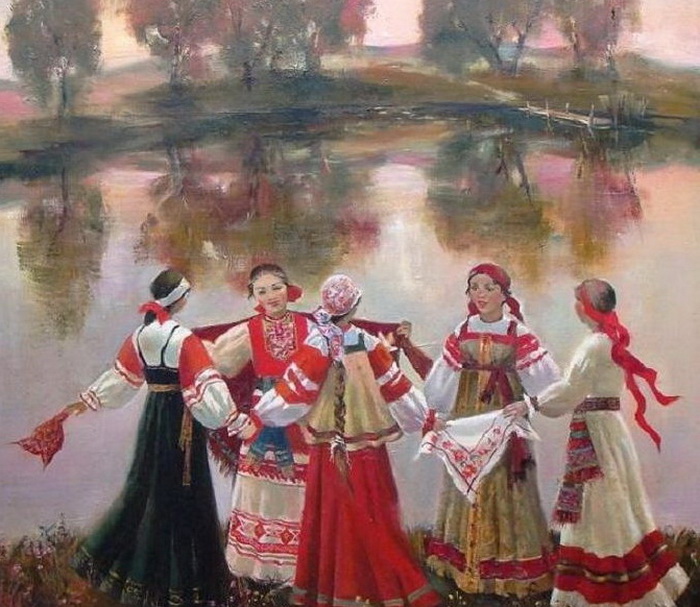 Чубаева  Наталья Николаевна, учитель начальных классов, воспитатель ГПД, МОУ С(К)ОШИ №4, города Магнитогорска, 2015
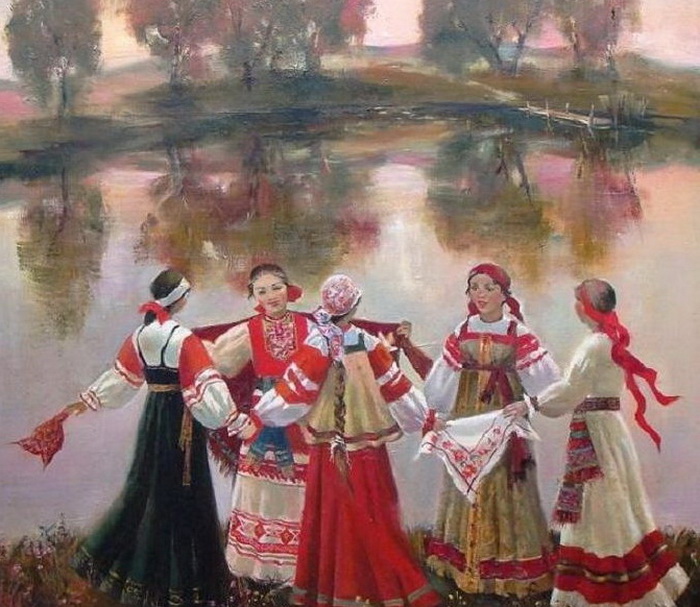 Источник иллюстраций
http://yandex.ru/search/?lr=235&text=%